Изменения в организационной структуре УГФ -  Функции и обязанности
Новая структура
Прежняя структура
Министерство казначейства и финансов
Управление ликвидностью и долгом, бухучёт, политика в области доходов - прочее

2) Подготовка и исполнение бюджета, долгосрочное и среднесрочное планирование, бюджет капиталовложений
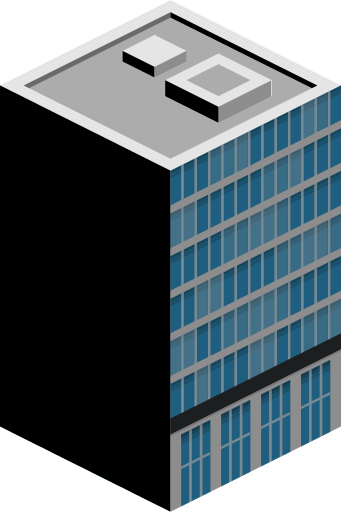 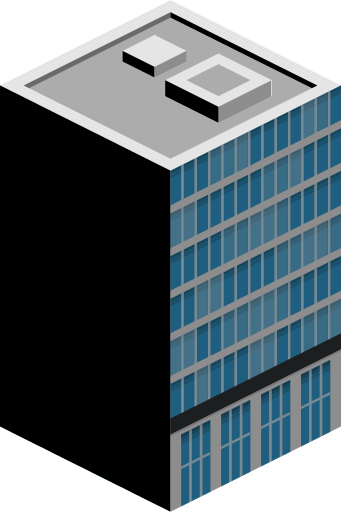 Казначейство
Управление ликвидностью и долгом, управление долями в собственности –международные экономические отношения - прочее
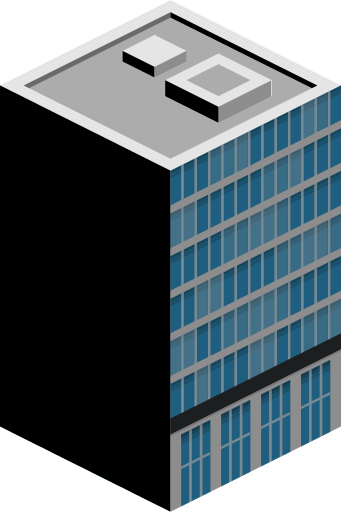 Министерство финансов
Подготовка и исполнение бюджета, политика в области доходов, бухучёт - прочее
Взаимные функции и обязанности
Организация по вопросам стратегии и бюджета (ОСБ) (при Аппарате Президента) 
Подготовка и исполнение бюджета, долгосрочное и среднесрочное планирование, бюджет капиталовложений
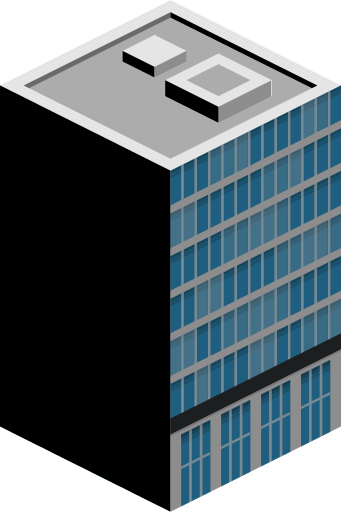 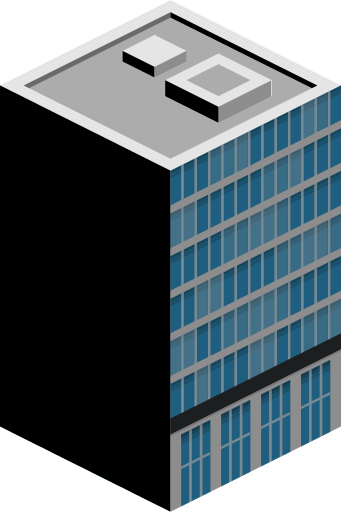 Министерство развития
Долгосрочное и среднесрочное планирование, бюджет капиталовложений – прочее
Новая организационная структура Министерства казначейства и финансов
Подведомственные учреждения
Министр
Нормы в сфере бухучёта и ИСУГФ
Координация бюджетных процессов
УГФ
МЭО
Управление долями в ГП
Регулирование и аудит в сфере страхования
Выработка политики в области доходов
Управление по доходам
Управление приватизации
Прочие
Управление ликвидностью и долгом
Управление риском
Управление дебиторской задолженностью
Казначейский учёт
Держатель доли в ГП
Подготовка годовых инвестиционных программ и программ финансирования ГП
Внедрение норм регулирования на рынке страховых услуг и контроль за их исполнением
Аудит рынка страховых услуг
Подготовка политики и законопроектов в области доходов

Экономический и финансовый анализ и прогнозирование
PowerPoint Diagrams designed by ThemeGallery
Внешние заимствования
Отношения с МВФ, ВБ и т.д.
Координация действий с ОСБ в части подготовки и исполнения бюджета
Подготовка законопроектов в сфере бухучёта

Применение ИСУГФ
Заместитель министра
Заместитель министра
Заместитель министра
DGs
DGs
DGs
DGs
DGs
DGs
3
2
5
5
7
1
4
6